Классный час «Я  в мире… Мир - в  тебе...Толерантность – дорога к миру»
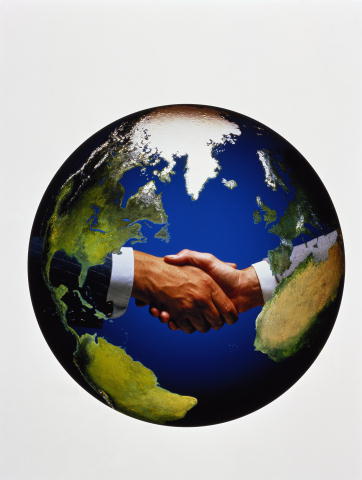 Китайская притча «Ладная семья»
Жила-была на свете семья. Она была не простая. Более 100 человек насчитывалось в этой семье. И занимала эта семья целое село. Так и жили всей семьей и всем селом. Вы скажете: ну и что, мало ли больших семейств на свете. Но дело в том, что семья была особая – мир и лад царили в этой семье и, стало быть, на селе. Ни ссор, ни ругани, ни, Боже упаси, драк и раздоров.
Дошел слух об этой семье до самого владыки страны. И он решил проверить, правду ли молвят люди. Прибыл он в село, и душа его возрадовалась: кругом чистота, красота, достаток и мир. Хорошо детям, спокойно старикам. Удивился владыка. Решил узнать, как жители села добились такого лада, пришел к главе семьи; расскажи, мол, как ты добиваешься такого согласия и мира в твоей семье. Тот взял лист бумаги и стал что-то писать. Писал долго – видно, не очень силен был в грамоте. Затем передал лист владыке. Тот взял бумаги и стал разбирать каракули старика. Разобрал с трудом и удивился. Три слова были начертаны на бумаге: любовь, прощение, терпение. 
И в конце листа: сто раз любовь, сто раз прощение, сто раз терпение.
Почесал владыка, почесал, как водится, за ухом и спросил:
- И все?
- Да, - ответил старик, - это и есть основа жизни всякой хорошей семьи.
И подумав, добавил:
- И мира тоже.
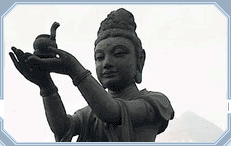 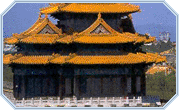 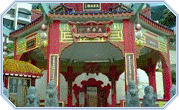 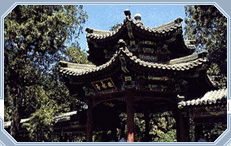 Любовь
Прощение
Терпение
«Я в мире … Мир в тебе …
Толерантность - дорога к миру.
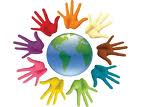 Разные культуры описывают это одним языком.
Толерантность ( русский) – cпособность терпеть что-то или кого-то, быть выдержанным, выносливым, стойким, уметь мириться с существованием чего-либо, кого-либо, считаться с мнением других, быть снисходительным.

tolerancia (испанский) – способность  признавать  отличные  от  своих   
        собственных идеи или мнения.
 
tolerance (французский) – отношение, при котором допускается, что другие       
                                           могут думать или действовать иначе, нежели ты сам. 

tolerance (английский) – готовность быть терпимым, снисходительность. 

kuan rong (китайский) – позволять, принимать, быть по отношению к 
                                             другим великодушным.

tasamul’ ( арабский) – прощение, снисходительность, мягкость, милосердие, 
                сострадание, благосклонность, терпение, расположенность к другим. 

.
Терпимость к чужим
мнениям, верованиям,
поведению
Уважение прав
      других
Прощение
Сострадание
Сотрудничество,
дружба
Толерантность
Уважение
человеческого
   достоинства
Принятие 
другого
таким, какой он есть
Милосердие
Из истории происхождения слова «толерантность»
На рубеже XVIII-XIX веков во Франции жил некто Талейран Перигор, князь Беневентский. Он отличался тем, что при всех правительствах (и при Наполеоне, и при короле Людовике XVII) оставался неизменно министром иностранных дел. Это был человек, талантливый во многих областях, но, несомненно, более всего – в умении учитывать настроения окружающих, уважительно к ним относиться, искать решение проблем способ, наименее ущемляющим интересы других людей. И при этом сохранять свои собственные принципы. Сегодня современный человек должен быть не только образованным, но и обладать чувством самоуважения и быть уважаемым окружающими. Люди, не обладающие этим качеством, оказываются неспособными к изменениям, которых требует наша жизнь.
Переживаете ли вы за проблемы которые возникают в классе ?
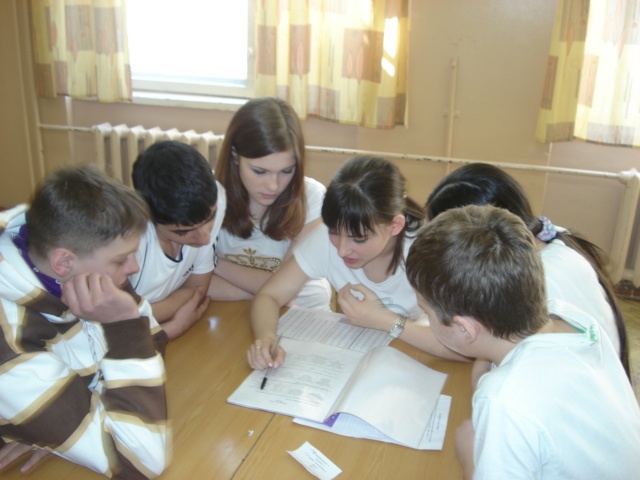 Какие мы?
Анкета
Чем отличаются друг от друга ваши товарищи?

Можете ли вы признать их достоинства?

Возможно ли, что все учащиеся в классе должны быть преданными друзьями? Если нет, то почему?

Есть ли общие цели в классе? 

Чтобы добиться этой цели,  что нам нужно?
Личность
Интолерантная
Толерантная
непонимание
игнорирование
эгоизм
нетерпимость
выражение пренебрежения
раздражительность
равнодушие
цинизм
немотивированная агрессия
уважение мнения других
доброжелательность
желание что-либо делать 
   вместе
понимание и принятие
чуткость,любознательность
снисходительность
доверие, гуманизм
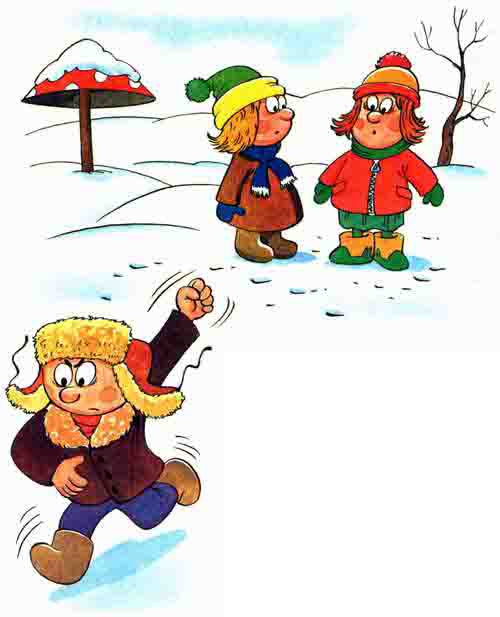 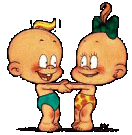 Каким надо быть , чтобы жить в мире и не ссориться?
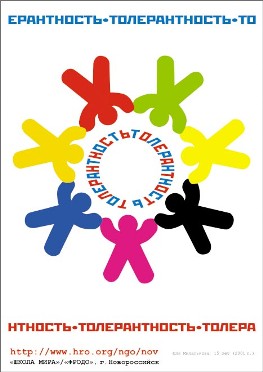 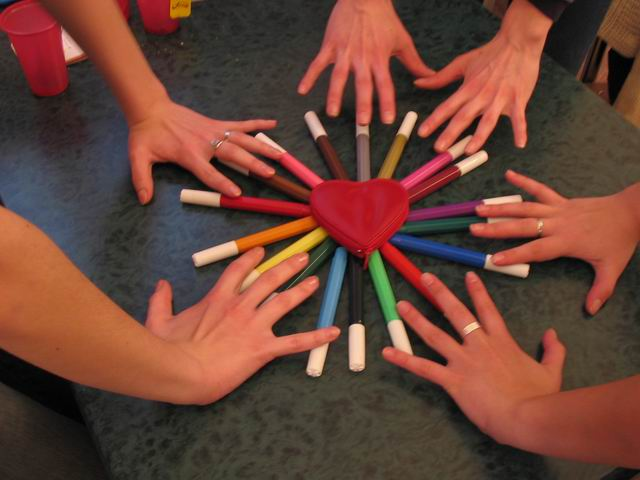